PPP 8Arm en rijk
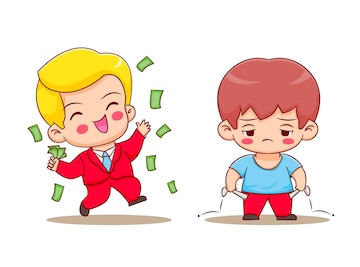 Leerjaar 1
Thema 1
Activiteit 5.3
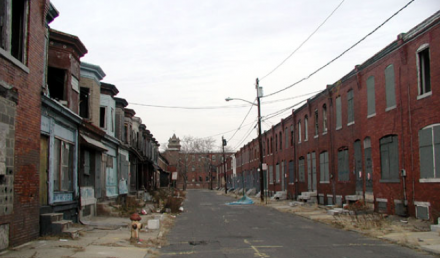 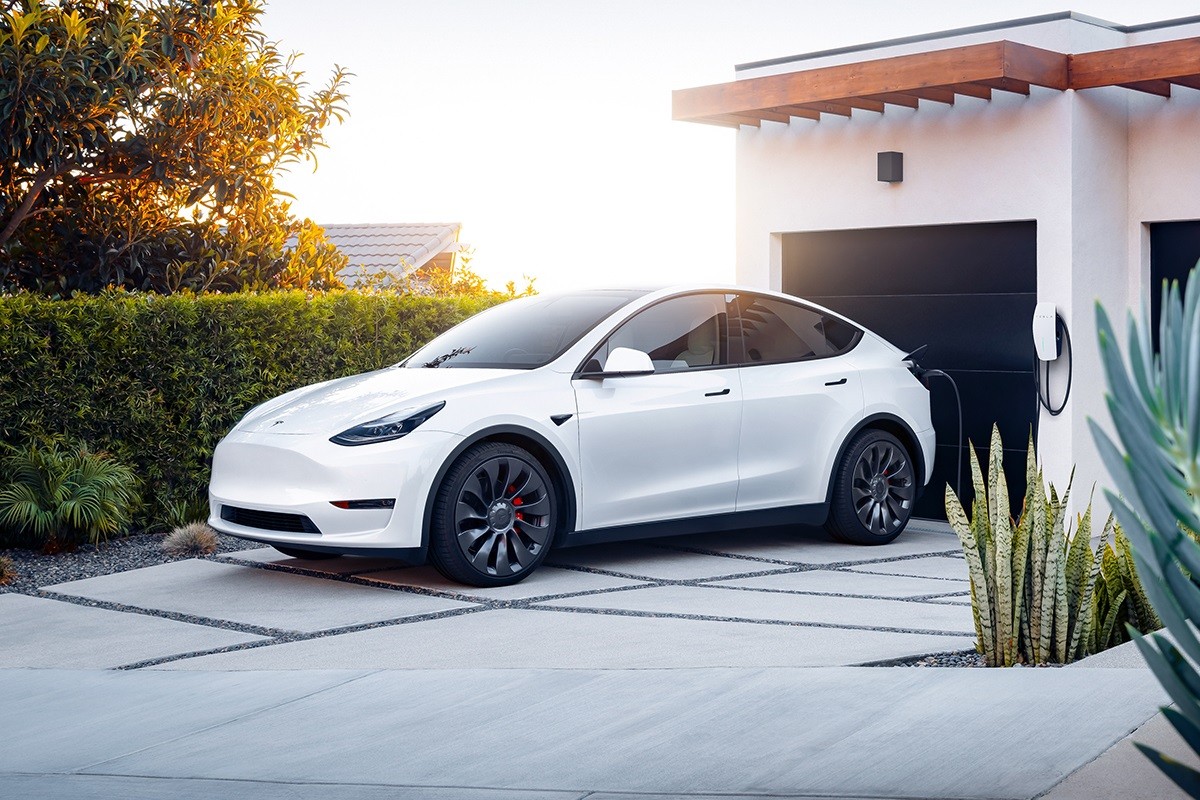 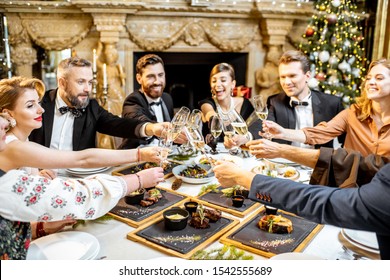 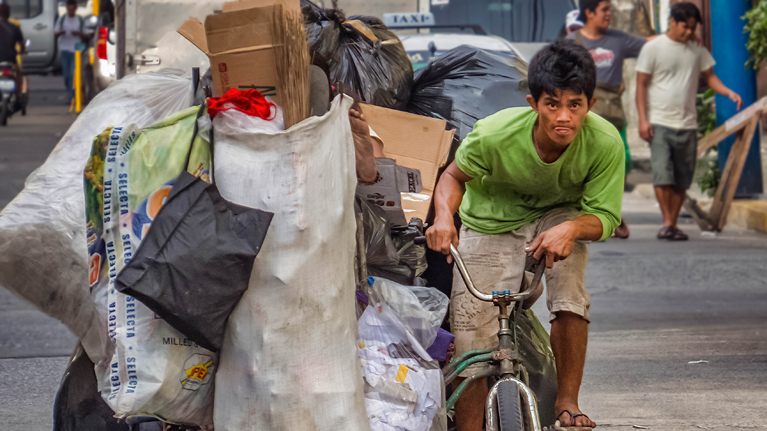 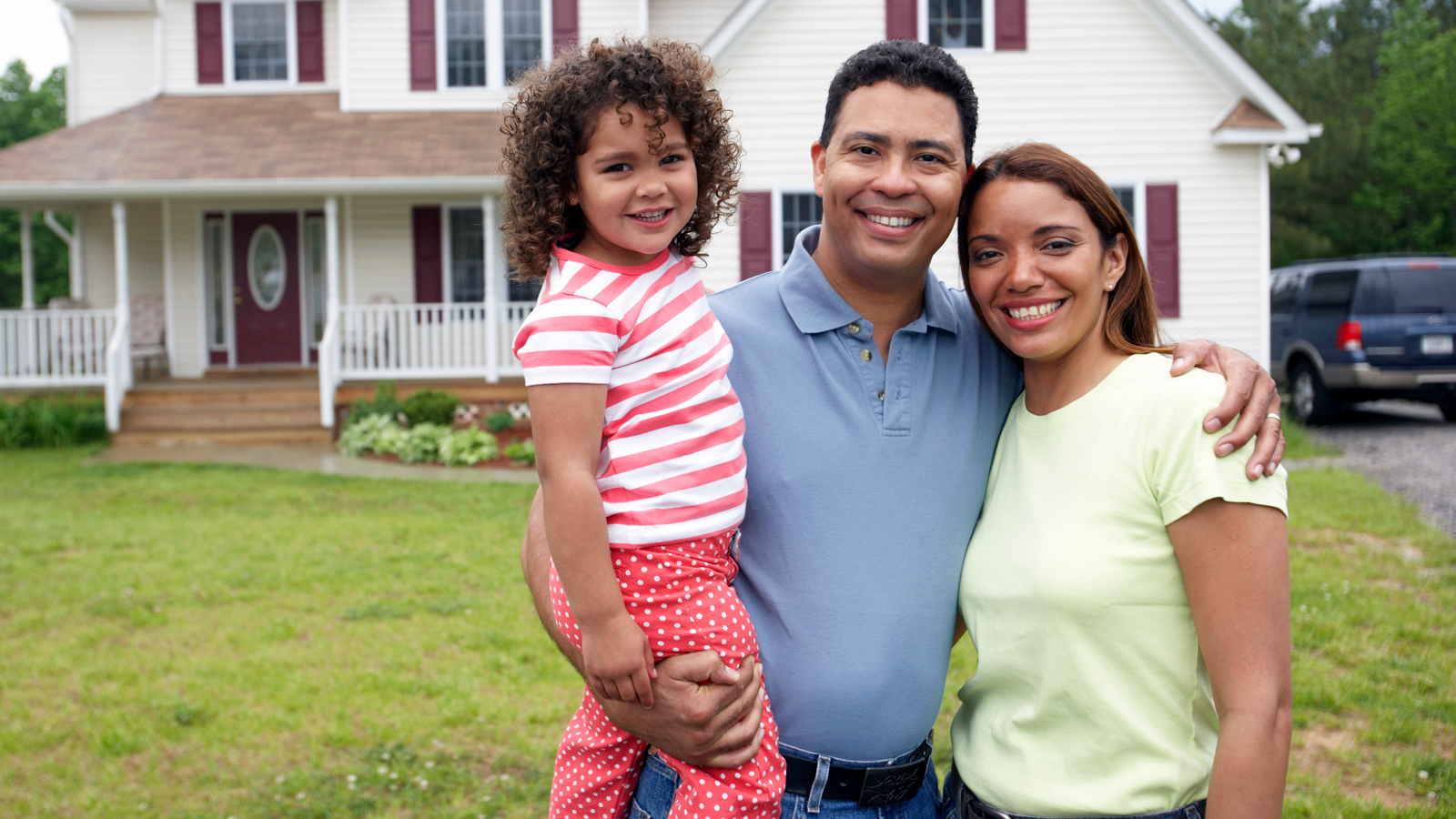